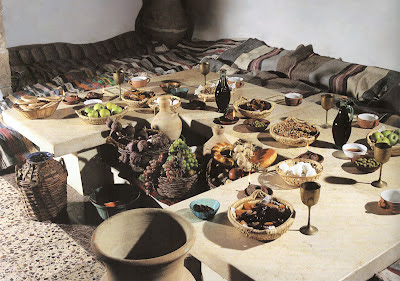 Parables: The Bridegroom’s Guests & The Great Banquet!
Matt 9:15; Mark 2:19; and Luke 5:34 
And Luke 14:14-24
Parables?What are parables?
An earthly story that has a heavenly meaning

Matthew, Mark, and Luke have a total of 42 parables. Some are more than one Gospel.

Matthew = 27; Mark = 10; and Luke = 33. John is called a supplemental gospel.
“The Bridegroom’s Guests” are in  three of the gospels:
Matt 9: 15; Mark 2: 19 & 20; and Luke 5: 34 says: “How can the guests of the bridegroom fast while he is with them? They cannot, so long as they have him with them. But the time will come when the bridegroom will be taken from them and on that day they will fast.”
Let’s look at the context:
Matt 9: 1 says Jesus was in His hometown = Nazareth in the region of Galilee

V16:  John the Baptizer’s disciples stated that they and the Pharisees fast often… “But, Your disciples do not fast?”
	Jesus replied, “How can the guests of the bridegroom fast 	while he is with them? They cannot as long as they have him 	with them.” – Jesus is the Bridegroom and He was still with 	them – mourning at a wedding is a great insult. This was a 	time to treasure as the Groom prepared for His Bride.
“But, the time will come when the Bridegroom will be taken from them, and on that day they will fast.”

Jesus was talking about His death…He will no longer physically be with His disciples – and they will learn to fast and pray for the Holy Spirit’s guidance.

*An earthly story – relatable in real life situations BUT has another meaning explaining Kingdom principles
Luke 14: 1 – 15  Sets the scene…Jesus is invited to a banquet at a Pharisee’s home. One of the guests compares this banquet with the banquet mentioned in Isaiah 25: 6 – the Messiah’s Bqt

Jesus replied, “A certain man was preparing a great banquet and invited many guests. At the time of the banquet he sent his servant to tell those who had been invited, ‘Come, for everything is now ready.’
	But they all alike began to make excuses. The first said, ‘I have 	just bought a field and I must go and see it. Please excuse 	me.’
	Another said, ‘I have bought 5 yoke of oxen, and I’m now on 	my way to try them out. Please excuse me’
Still another said, ‘I just got married, so I can’t come. Please excuse me’
	The servant came back and reported to his master. Then the owner of the house became angry and ordered his servant, ‘Go out quickly into the streets and alleys of the town and bring in the poor, the crippled, the blind and the lame.’
	‘Sir’, the servant said, ‘what you ordered has been done, but there is still room for more’.
	Then the master told his servant, ‘Go out to the roads and country lanes and compel them to come in, so that my house will be full. I tell you, not one of those who were invited will get a taste of my banquet.’”
What was the Kingdom meaning?
“A certain man was preparing a great banquet and invited many guests” – “preparing” – Jesus was reflecting on Isaiah 25: 6 – 8

	“ V6 On this mountain the LORD Almighty will prepare a feast of rich food for all peoples, … the best of meats and the finest of wines. 7 On this mountain he will destroy the shroud that enfolds all peoples, the sheet that covers all nations; 8 he will swallow up death forever.”
… “and invited many guests” = God’s call and desire that all people would be saved. Invitations were done in 2 parts: first the announcement then the actual “call to the table” – the Banquet is ready…The announcement = OT prophesies declaring salvation’s message and the call to the table = NT Christ paying the price for our salvation – the banquet is ready for you to come
“But they all alike began to make excuses…” The banquet was treated with indifference – they made excuses not to come, to decline the invitation was very disrespectful -  “temporal good is valued more than the Eternal”… The everyday meaningless tasks were valued more than the eternal spiritual blessings…
“The first said, ‘I have just bought a field and I must go and see it.’”  - preoccupied with material goods

“Another said, ‘I have bought 5 yoke of oxen, and I’m now on my way to try them out.’” – self interest and worth significant money (like buying 5 Teslas)

Still another said, ‘I just got married, so I can’t come.’” The invitation was treated as a bother, prioritizing personal desires more that spiritual hunger…

The invited people did not value their invitation and the significance of the banquet… “I can’t come” = self imposed barriers…’Please excuse me’ = conscience decision
7. “Then the owner of the house became angry…” – Righteous indignation – don’t they recognize their need and the provision freely given to them? Matt 6 (Beattitudes) “Blessed are the poor…” Blessed are you who recognize your need for Christ…

8. “Go out quickly into the streets and alleys of the town and bring in the poor, the crippled, the blind and the lame.
	‘Sir’, the servant said, ‘what you ordered has been done, but there is still room for more’.
	*Go to the streets and alley – still focused on the Jews
	*Done! But there is still room for more! – Salvation is declared 	opened for all who would believe in Jesus
9.	“Then the master told his servant, ‘Go out to the roads and 	country lanes and compel them to come in, so that my house 	will be full.” A picture of the Great Commission (Matt 28) of 	being sent to Jerusalem, Judea, Samaria, and to the ends of 	the world… “roads and country lanes” = beyond the Jewish 	nation, to the non-Jews/Gentiles. Jesus declared that 	salvation is for all people who believe and obey His 	teachings.

10. “compel them to come in” … let the Holy Spirit help you 		understand the urgency that requires a response…
11. “I tell you, not one of those who were invited will get a 		taste of my banquet.” 
	‘I tell you’ = voice of authority
	‘not one of those who were invited’ = those who first heard 	and rejected Christ and the gospel…
	‘not one…will taste of my banquet’ = because of their refusal 	to accept Jesus as their Savior … they will not taste of His 	eternal goodness 

This parable was about God’s love for all humanity, offering salvation to all and anyone who would come through Jesus AND justice/judgement for those who refuse His invitation…